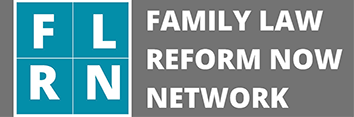 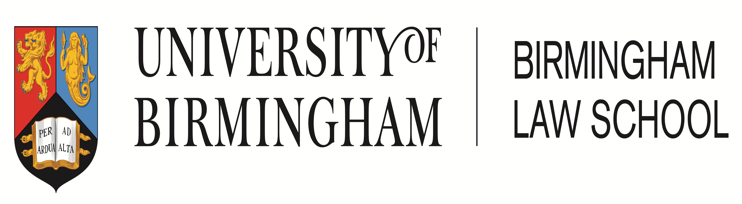 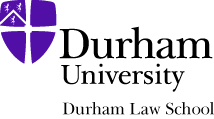 Cohabitation reform in England & wales
Welcome to the conference
Inner Temple – Friday 27th January 2023
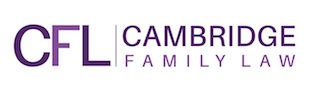 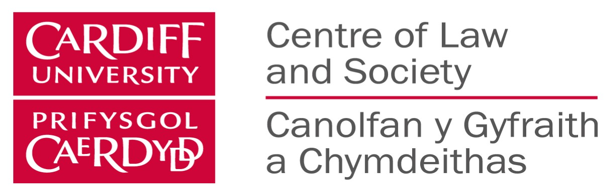 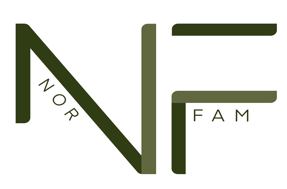 FAMILY LAW REFORM NOW
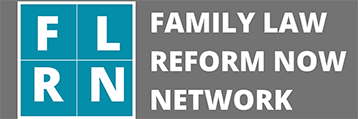 FLRN core Group
Dr Rehana Parveen  (University of Birmingham)
Dr Charlotte Bendall (University of Birmingham)
Dr Sharon Thompson (Cardiff University)
Dr Samantha Davey (University of Essex)
Mr Joe Ailion (Family Law Solicitor)
FLRN set up to ask the question…..
‘If you could reform one area of family law, what would it  be?’
Coincided with the Law Commission’s 14th Programme of Family Law Reform. 
First phase of the project: conference, submission of proposals to the Law Commission and currently producing an edited collection with Hart, due to be published in 2024.

Set up a FLRN network.
2nd phase
3 mini projects, each with a dedicated team:
Reform of cohabitation law (led by Dr Andy Hayward at Durham University);
The ‘voice of the child’ in private children’s proceedings (led by Professor Anne Barlow at University of Exeter, Dr Jan Ewing at University of Exeter, Professor Helen Stalford at University of Liverpool and Dr Georgina Dimopoulos at Swinburne Law School);
Reform of the public law family justice system (focusing particularly on possibilities for greater space to offer supportive intervention within families and led by Celestine Greenwood, Barrister from Exchange Chambers and Pause, a national charity working with women who have experienced, or are at risk of experiencing, their children being removed from their care).
Aim = to effect change
If you are interested in working on any of our projects or keeping up to date with our work: https://www.birmingham.ac.uk/research/law/family-law-reform-now/index.aspx

The website has a form to complete to join our mailing list
Today’s plenary session
We have on our panel: 
Professor Russell Sandberg (Cardiff University)
Jo Edwards (Forsters)
Graeme Fraser (BBS & Chair of Resolution’s Cohabitation Committee)
Michael Horton KC (Coram Chambers)
Addressing the question: What are the most effective next steps towards reforming the law around cohabitation?  With an emphasis on the strategies that ought to be prioritised. 
7 mins per speaker with Q&A at the end